الإسعاف الأولي
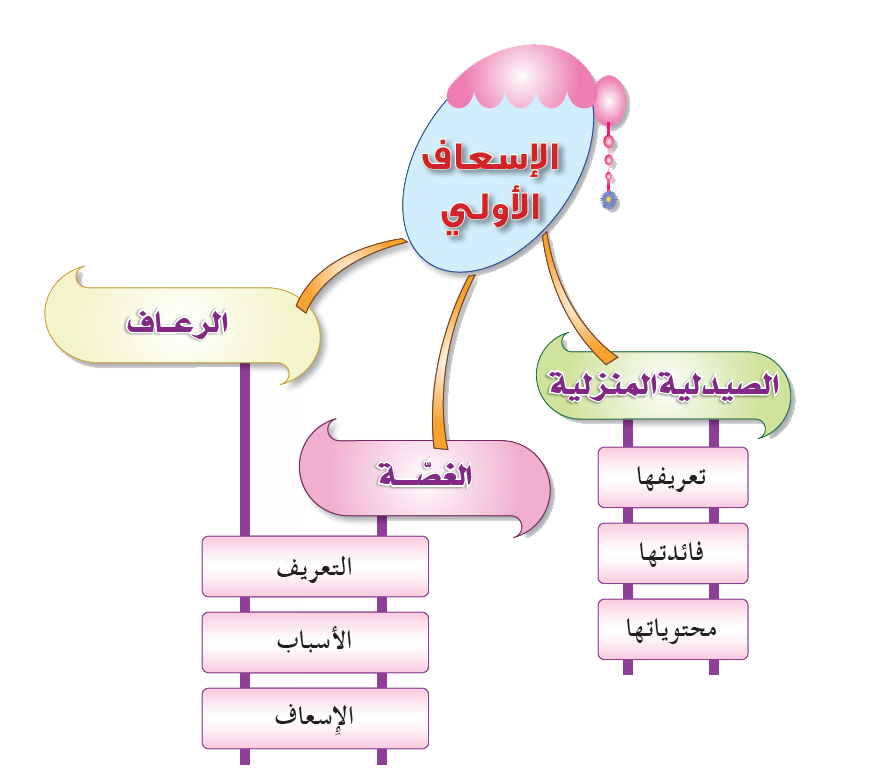 التمهيد
الإسعاف الأولي
مما يحتوى صندوق الإسعافات الأولية؟
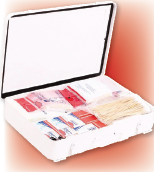 الصيدلية المنزلية
الإسعاف الأولي
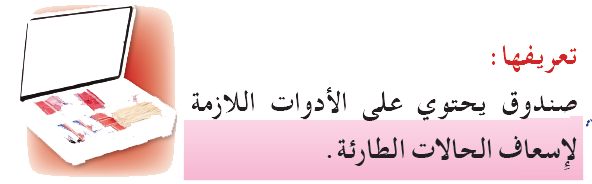 تعريفها :
صندوق يحتوي على الأدوات اللازمة لإسعاف الحالات الطارئة.
الشرح
الإسعاف الأولي
إذا أُصِبْتِ بجرح، فهل تتركينه دون تطهير؟ هل تتركين الدم يسيل منه حتى يتوقف وحده؟ ألا يمكن أن يتلوث الجرح فيسبب لكِ الحمَّى والألم؟
إلام أحتاج لإيقاف نزف الجرح؟
.....................................
.....................................
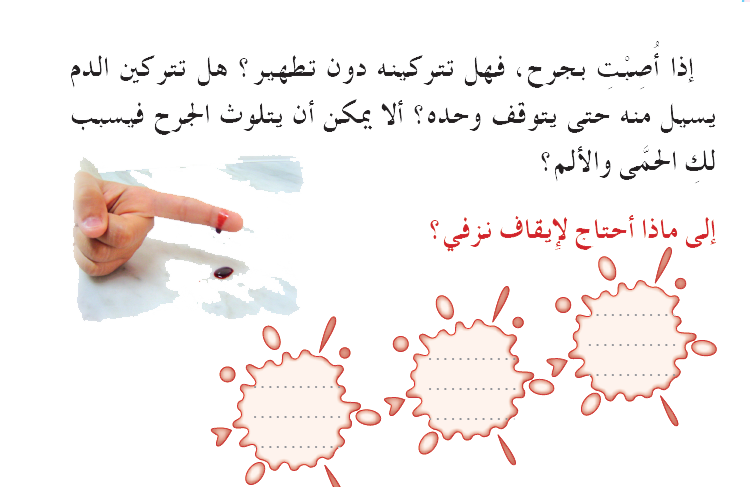 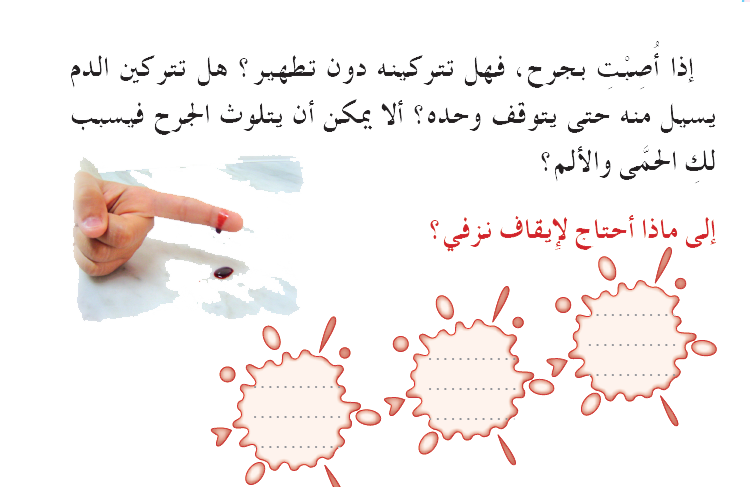 مطهر
شاش
لزق طبي
الشرح
الإسعاف الأولي
هل تعلمين
أن لوجود الصيدلية (صندوق الإسعاف الأولي) في البيت، والمدرسة، والسيارة، والأماكن العامة أهمية كبيرة.
الشرح
الإسعاف الأولي
فائدة الصيدلية المنزلية
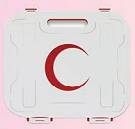 القيام بالإسعافات الأولية للحالات الطارئة البسيطة، مثل:
الجروح، الحروق، الإغماء ولكنها في الحالات الخطيرة لا تغني عن زيارة الطبيب.
إستراتيجية أعواد المثلجات
الإسعاف الأولي
ما تجب مراعاته في الصيدلية المنزلية:
أن تكون ذات حجم مناسب.
ترتيب مكوناتها بحيث يمكن الوصول إليها مباشرة.
إحكام إغلاقها مع مراعاة سهولة فتحها عند الحاجة.
وضعها في مكان مناسب بعيدا عن درجة الحرارة والرطوبة وعن متناول الإطفال.
التخلص من المواد والأدوية المنتهية الصلاحية.
نشاط (1)
الإسعاف الأولي
اقرئي حروف الرسالة في المربعات التالية، ثم أعيدي كتابتها متصلة الحروف في الفراغ المخصص:
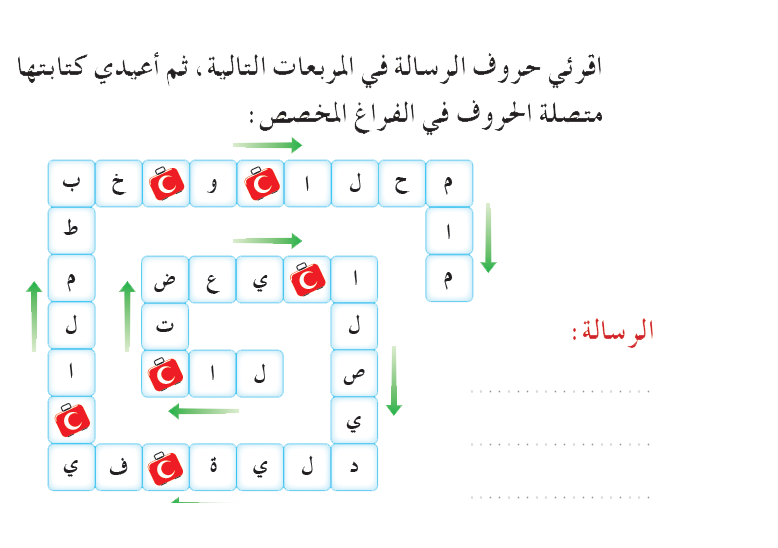 الرسالة:
.............................................................
لماذا؟
.............................................................
نشاط (1)
الإسعاف الأولي
اقترحي نصائح فعالة لتفادي الحالات الطارئة البسيطة في المنزل إذا لم تتوفر الصيدلية المنزلية؟
....................................................................................................................................................................................
نشاط(2)
الإسعاف الأولي
محتويات الصيدلية المنزلية
لتتعرفي على محتويات الصيدلية، ضعي علامة() تحت الأدوات الخاصة بها، واكتبيها في الفراغ:
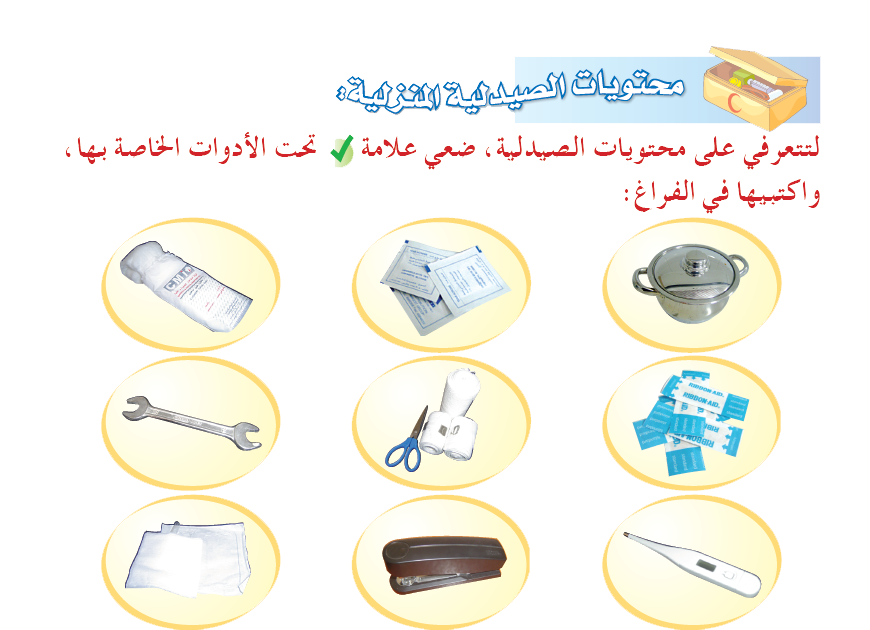 





الأدوات التي أمامكِ لا تمثل جميع أدوات الصيدلية، حتى تكتشفي النقص عودي إلى صيدلية المنزل واكتبي الأدوات الناقصة:
نشاط
الإسعاف الأولي
إبحثي في مصادر التعلم المختلفة عن محتويات أخرى للصيدلية المنزلية ثم دونيها أدناه؟ محتويات الصيدلية المنزلية: ........................................................................... ........................................................................... ...........................................................................
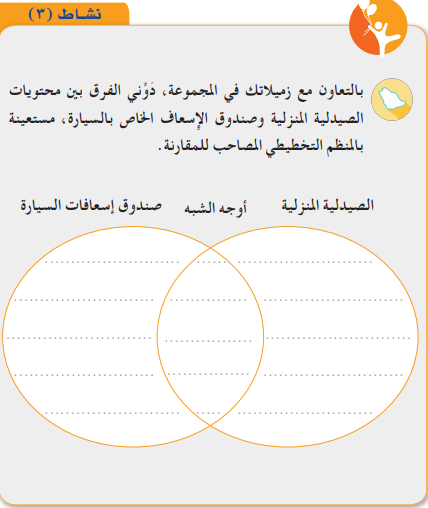 الشرح
الغصة
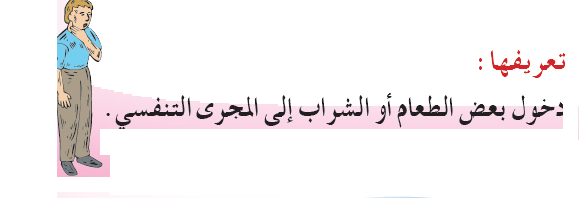 تعريفها :
انسداد مجري الهواء بجسم غريب أو طعام.
إستراتيجية أعواد المثلجات
الغُّصَّة
أسبابها:
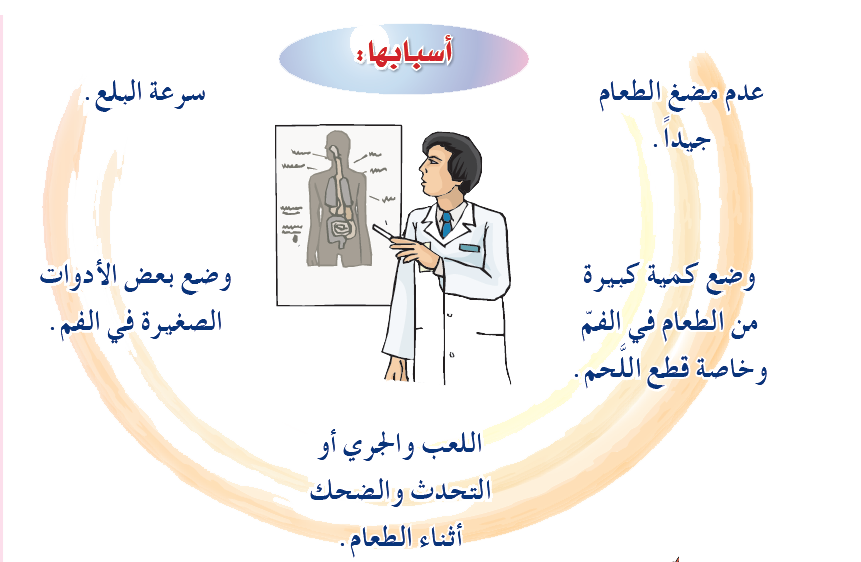 عدم مضغ الطعام جيداً.
وضع كمية كبيرة من الطعام في الفمّ وخاصة قطع اللَّحم.
اللعب والجري أو التحدث والضحك أثناء الطعام.
وضع بعض الأدوات الصغيرة في الفم.
سرعة البلع.
نشاط
الغُّصَّة
صفي حالة شخص أصيب بالغصّة.
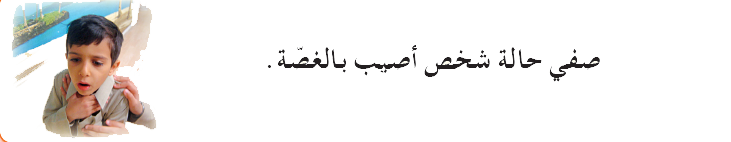 عدم القدرة على التنفس وزرقان الوجه.
الشرح
الغُّصَّة
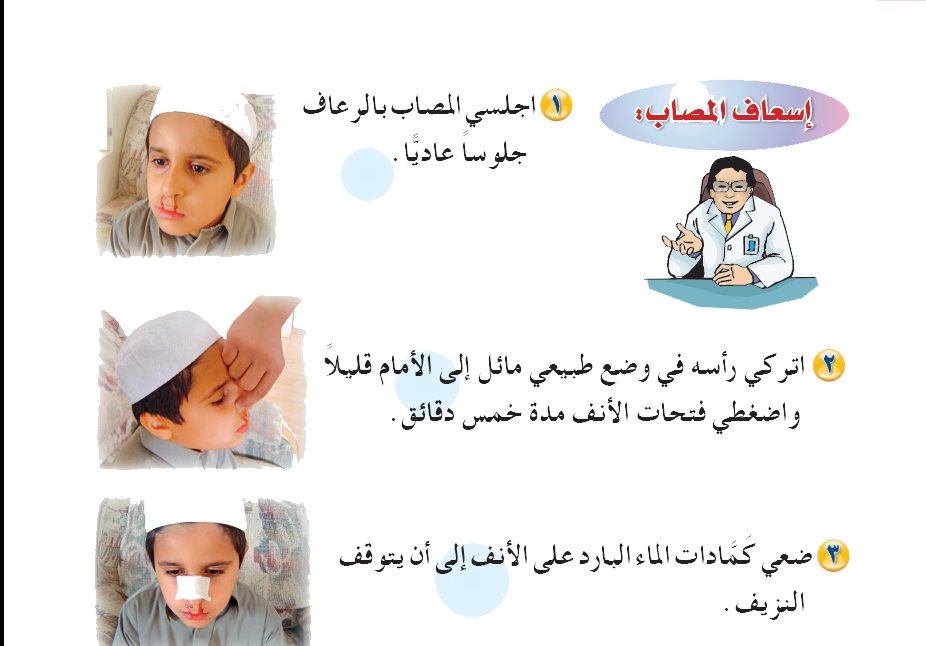 إسعاف المصاب :
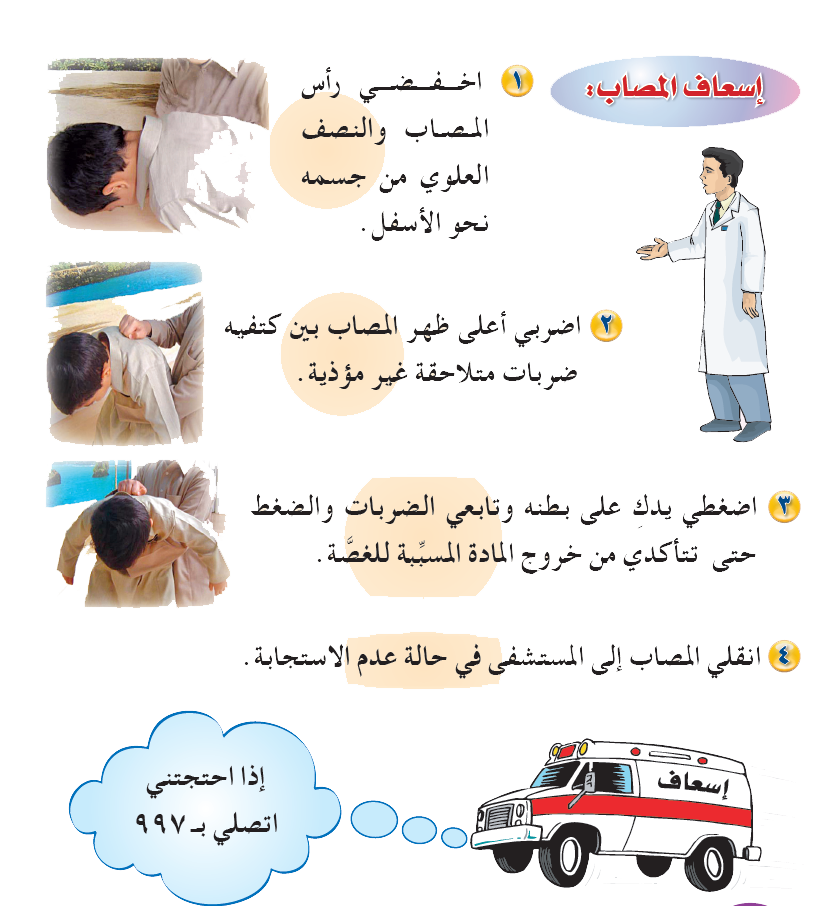 اخفضي رأسك المصاب والنصف العلوي من جسمه نحو الأسفل.
اضربي أعلي ظهر المصاب بين كتفيه ضربات متلاحقة غير مؤذية.
اضغطي يدك على بطنه وتابعي الضربات والضغط حتى تتأكدي من خروج المادة المسببة للغصة.
انقلي المصاب إلى المستشفى في حالة عدم الاستجابة.
فكري
الغُّصَّة
اتصلي ب997 عند الحاجة إلي ذلك
من آداب الطعام عدم التحدُّث أثناء وجود الطعام في الفم. لماذا؟
لأنها تسبب غصة
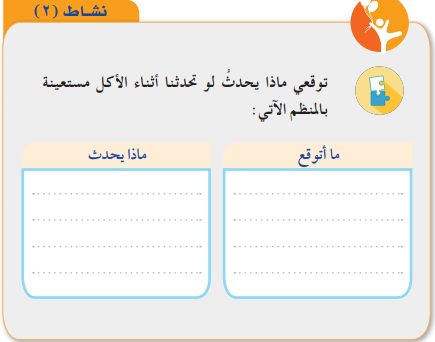 إستراتيجية أعواد المثلجات
الرّعافة
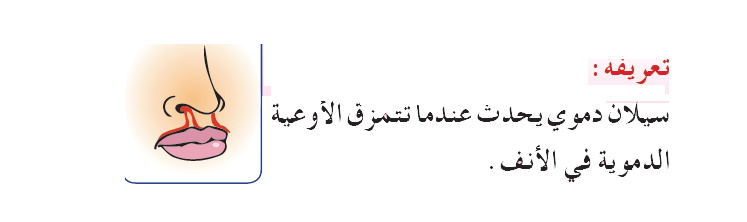 تعريفها :
سيلان دموي يحدث عندما تتمزق الأوعية الدموية في الأنف.
الشرح
الرّعافة
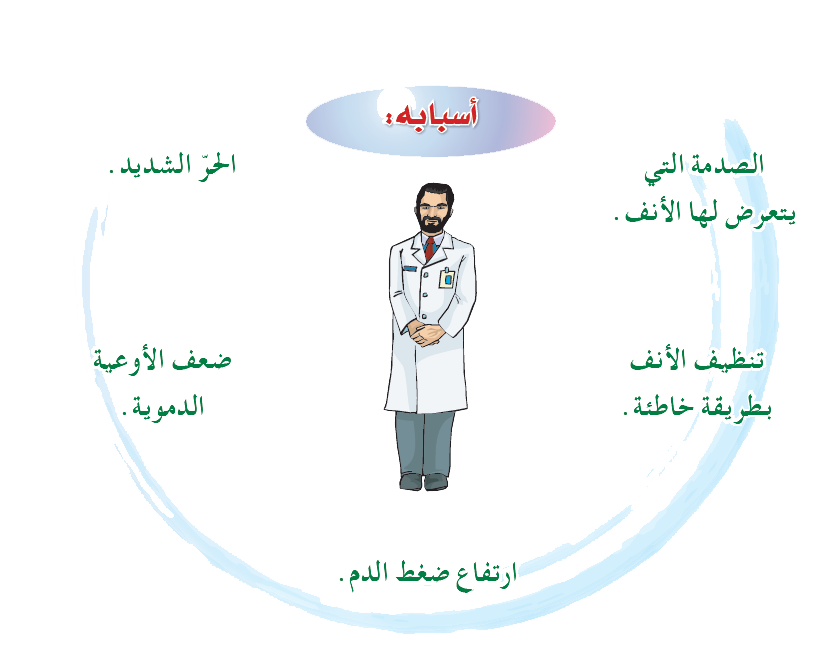 أسبابها:
الصدمة التي يتعرض لها الأنف.
الحرّ الشديد.
تنظيف الأنف بطريقة خاطئة.
ارتفاع ضغط الدم.
ضعف الأوعية الدموية
نشاط(3)
كيف تتصرفين إذا تعرض أحد أسرتك لإصابة؟
.......................................................................................................................................................
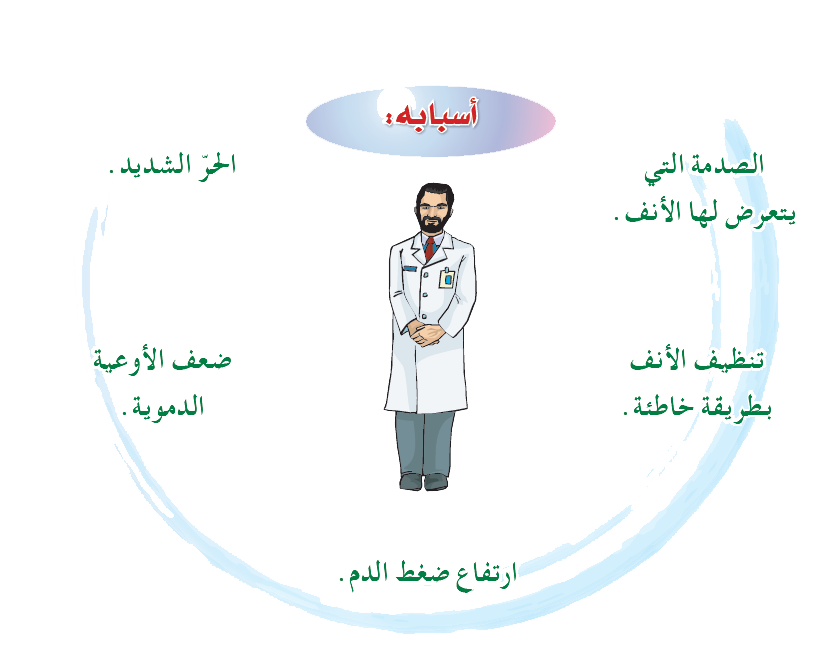 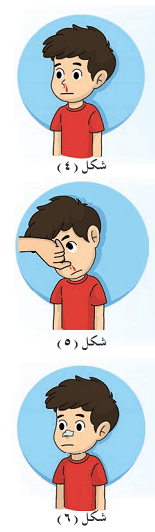 الشرح
الرّعافة
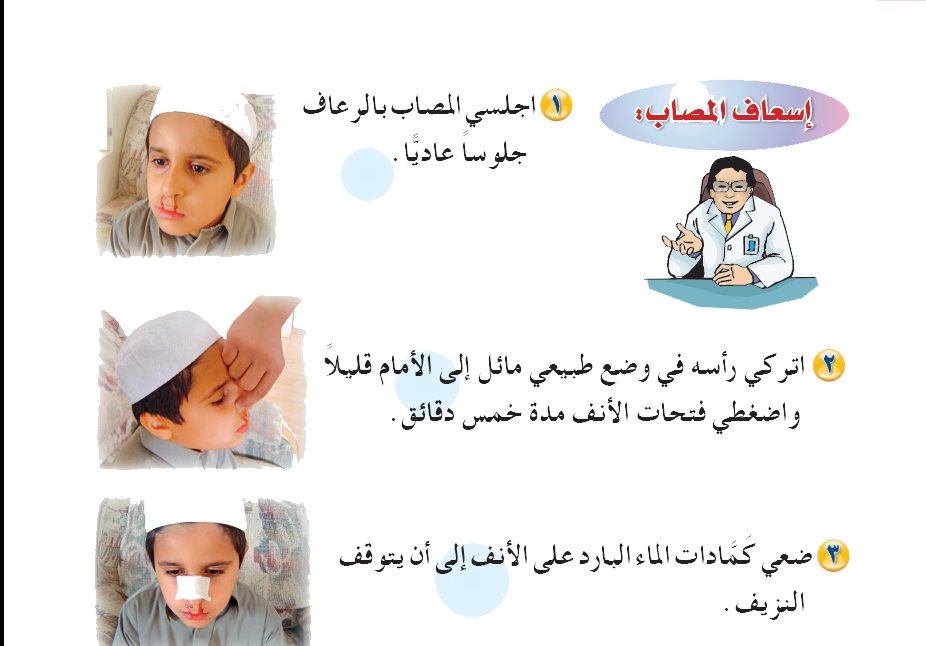 إسعاف المصاب :
اجلسي المصاب بالرعاف جلوساً عاديًّا.
اتركي رأسه في وضع طبيعي مائل إلى الأمام قليلاً، واضغطي فتحات الأنف مدة خمس دقائق.
ضعي كَمَّادات الماء البارد على الأنف إلى أن يتوقف النزيف.
نشاط
الرّعافة
وضِّحي السلوك الخاطئ في الصور التالية:
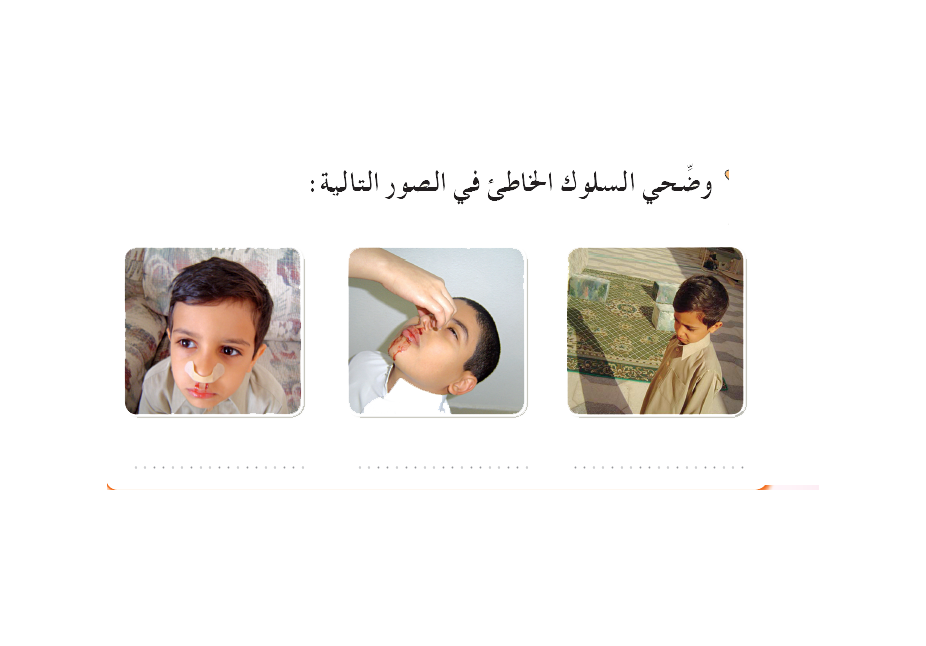 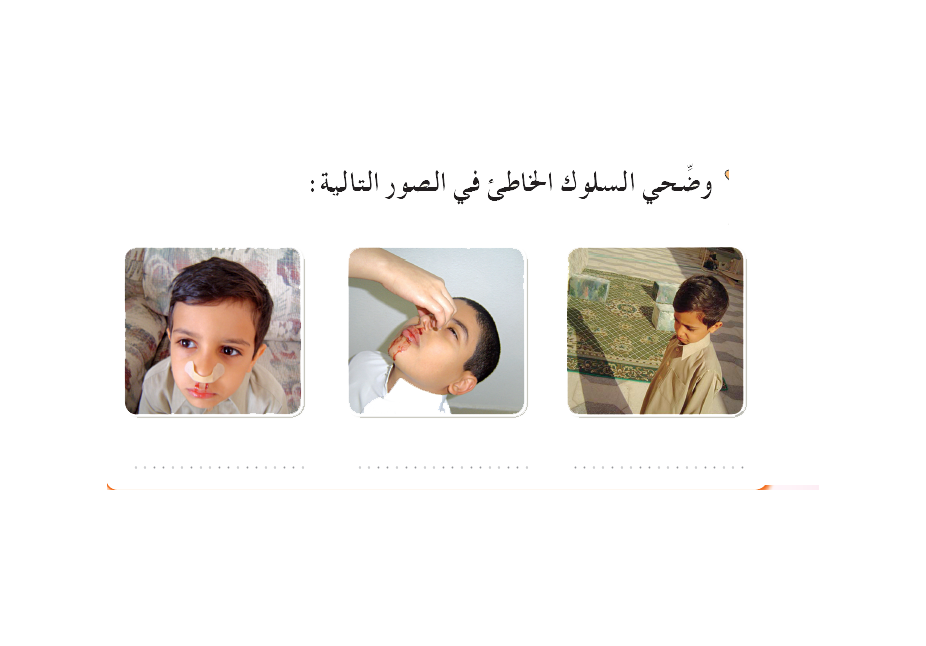 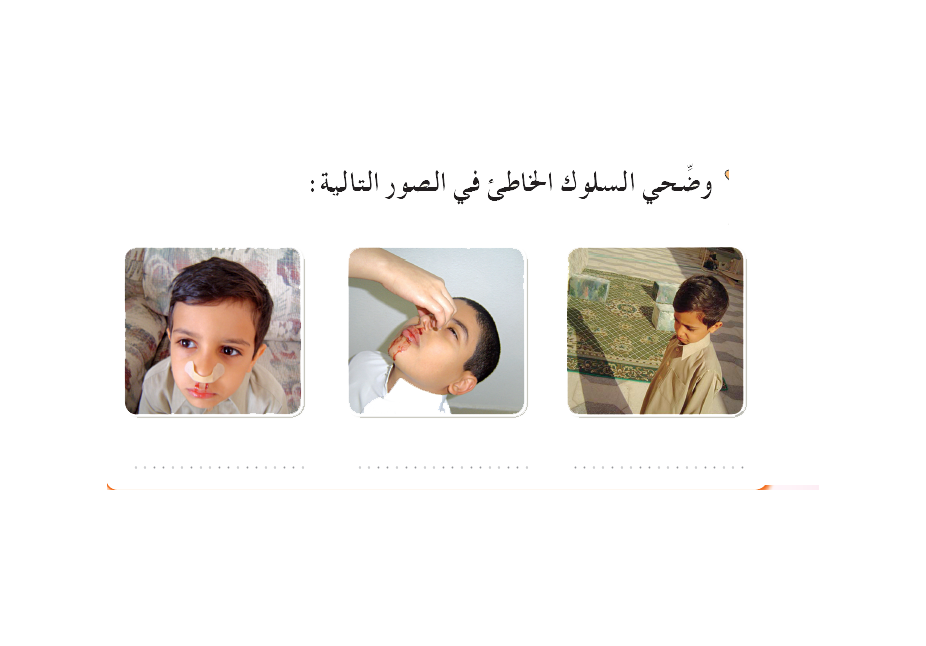 رفع الرأس لأعلى
الوقوف
سد فتحة الأنف
تطبيقات عامة
س1: ضعي علامة ( ) أمام العبارة الصحيحة، وعلامة () أمام العبارة الخاطئة، مع تصحيح الخطأ:
كتابة أسماء الأدوية وطريقة استعمالها على الزجاجات بخط واضح.
تنظيف الأنف بطريقة صحيحة يسبِّب الرعاف.
ضرب المصاب بالغصّة بين كتفيه ضربات قوية.
إسعاف المصاب في الحالات الطارئة الخطيرة يغني عن زيارة الطبيب.
ملاحظة تاريخ الصلاحية عند استعمال الدواء.





س2: ابحثي عن النصف الآخر للاصقة الجروح بوصل كل جملة بما يناسبها:
ارتفاع ضغط الدم.
تُعَدُّ الصيدلية المنزلية من
ضروريات كل منزل.
الغصّة هي دخول بعض الطعام
أو الشراب إلى المجرى التنفسي.
من أسباب الرعاف
س3: ساعدي نورة في ترتيب الخطوات وفق التسلسل الصحيح لإسعاف زميلتها التي أصيبت فجأة بالرعاف:

ضعي كمادات الماء البارد علي الأنف إلي ان يتوقف النزيف.
اتركي رأسها في وضع طبيعي مائلا إلي الأمام.
دعيها تجلس جلوسا عاديا.
اضغطي فتحات الأنف مدة خمس دقائق.
س7: تسابقي مع زميلاتك في الصف لاختيار أفضل تعليق لهذه الصورة، واحرصي على أن تكون عبارتك هي أفضل تعليق:
س6: ضعي أسماء الصور في المربعات المجاورة لها، ثم اجمعي حروف المربعات المظلَّلة وأكملي بها الكلمات الناقصة في المثل المطلوب:
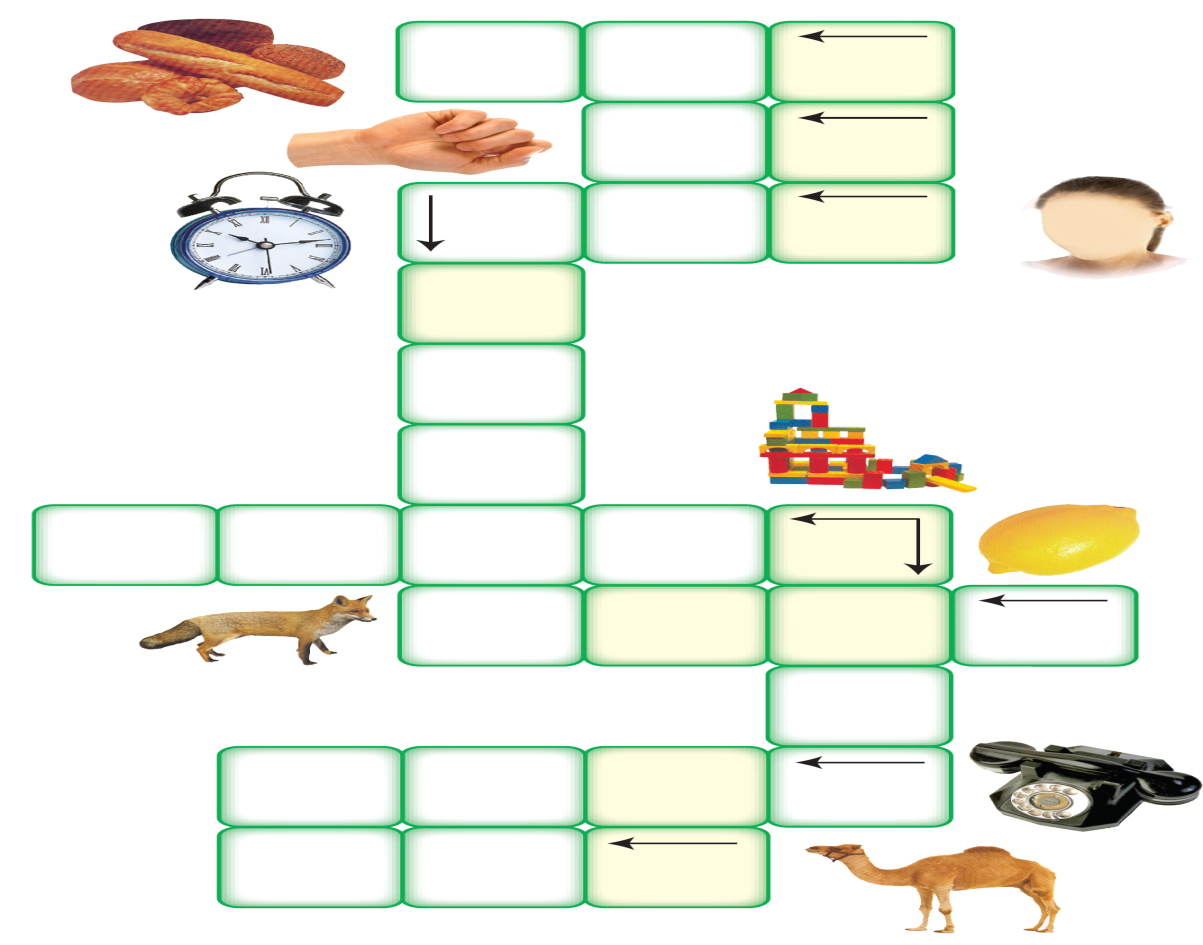 ز
ب
خ
د
ي
س
ا
ر
ا
ع
ة
ن
و
م
ي
ل
ع
ب
ل
ث
ف
ت
هـ
ا
م
ل
ج
الوقاية خير من العلاج